SANS BASICS

Boualem Hammouda

National Institute of Standards and Technology 
Center for Neutron Research

hammouda@nist.gov
OUTLINE
1. The SANS Technique

2. SANS Data Analysis
Standard Plots (Guinier, Porod, Guinier-Porod)
		SANS Models
	Inverse Fourier Transform, Shape Reconstruction Method

3. SANS Research Topics
		A- Core-Chain Model for PMMA-P3HT
		B- Polymer Co-solvation and Co-nonsolvation
		C- Single-Chain Conformations in PNIPAM 	Solutions

4. Final Points
	USANS and VSANS
	Final Words
1 – The SANS Technique
The NIST Old Guide Hall
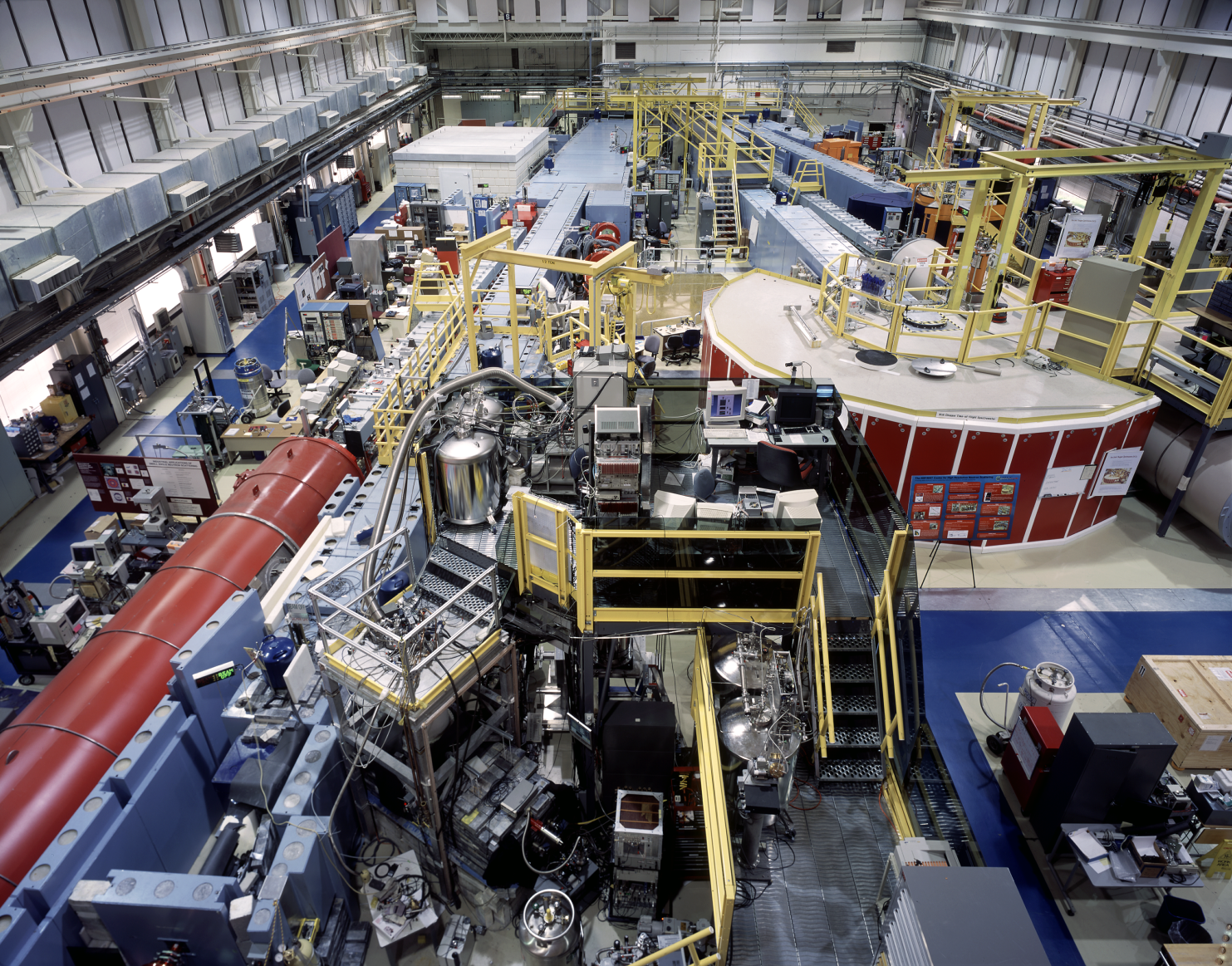 The NIST New Guide Hall
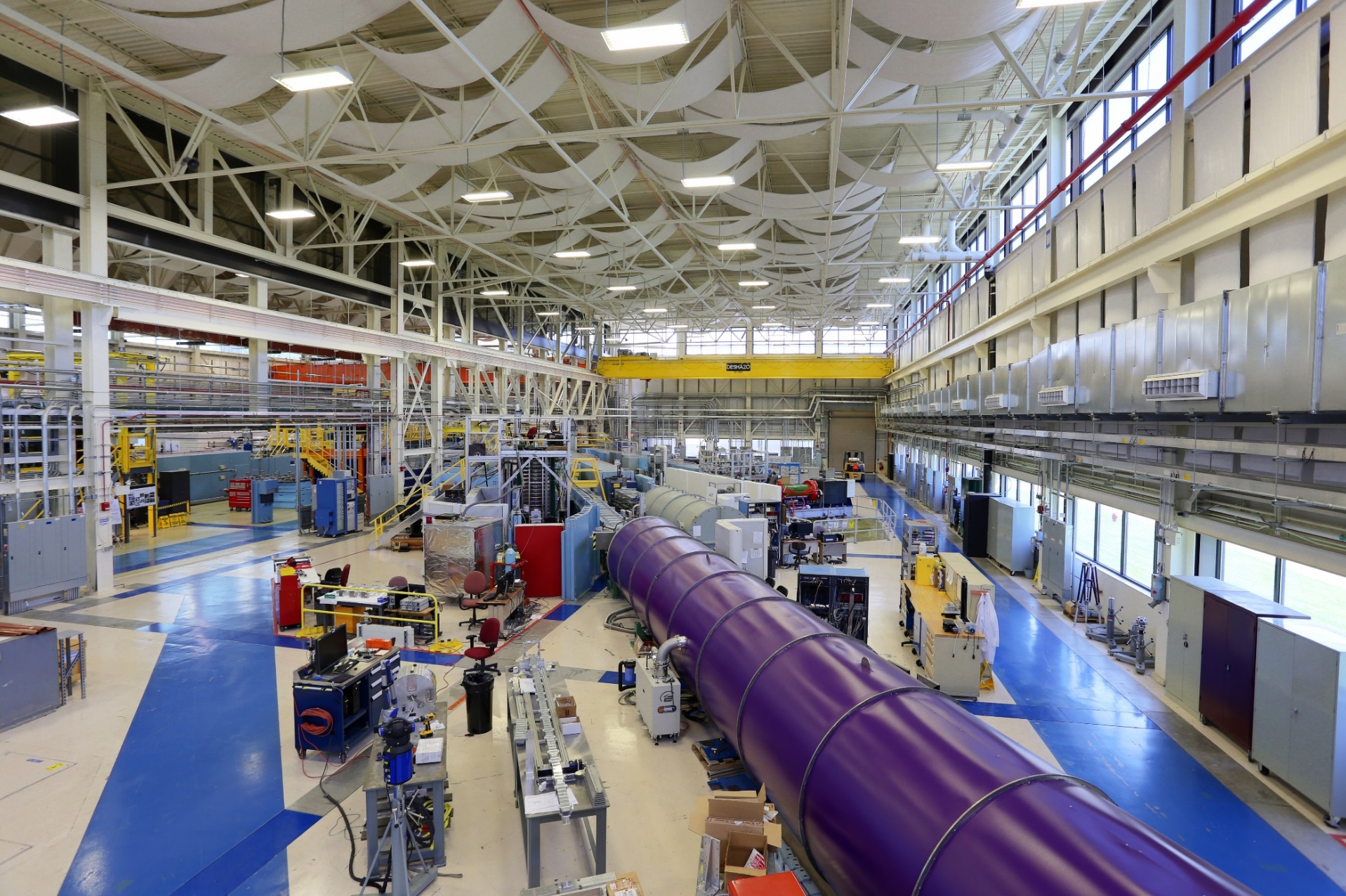 Area Detector
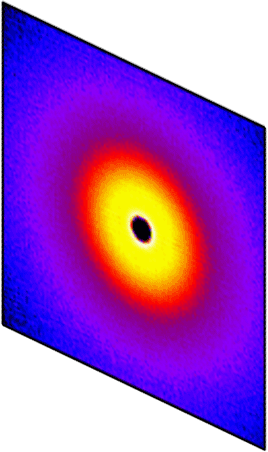 Scattered 
Beam
Sample
Q
Incident Beam
Monochromatic
Neutron Beam
Source
Aperture
Sample
Aperture
Monochromation
Collimation
Scattering
Detection
Small-Angle Neutron Scattering
scattering 
angle
neutron 
wavelength
Nanoscale Structures
Length Scale (Å)
106
104
105
100
10
1000
Polymers
Complex
Fluids
10-5
0.1
10-4
1
0.01
0.001
Scattering Variable Q (Å-1)
Biology
USANS
SANS
VSANS
Scattering length density:
SANS Cross Sections
COHERENT
INCOHERENT
Q-independent
 no info. about structure
~ Contrast factor = (rA-rB)2
- Info. about structure
Finite contrast
Zero contrast
Multiple contrasts
Contrast match
The Contrast Match Method
2 –SANS Data Analysis
SANS Data Analysis
Standard Plots (Guinier Plot, Porod Plot, Guinier-Porod)

SANS Models

Inverse Fourier Transform, Shape Reconstruction Method
Guinier-Porod Regions
Guinier Plots
The Guinier-Porod Model
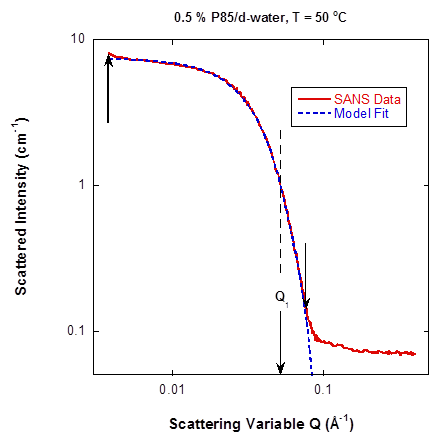 Continuous function 
and derivative
The Generalized Guinier-Porod Model
s = 0 sphere
s = 1 cylinder
s = 2 plates
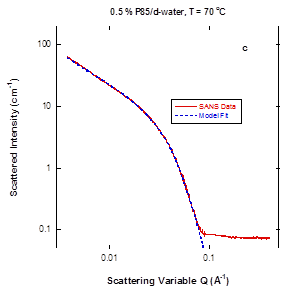 Continuous function 
and derivative
SANS Models
Macromolecules
Particles
Form 
Factor
P(Q)
Structure 
Factor
SI(Q)
Form 
Factor
P(Q)
Structure 
Factor
SI(Q)
Random Phase Approximation
Ornstein Zernike
cross 
section
particle 
volume
volume 
fraction
contrast
factor
form 
factor
structure 
factor
Particle Structure Factor – The Ornstein-Zernike Equation
Form 
Factor
P(Q)
Structure
Factor
SI(Q)
Hard Sphere
Screened Coulomb
U(r)
Square Well
r
R
r
r’
Fourier Transform
Density-density correlation function:
Fourier transform:
Radial pair correlation function:
Shape Reconstruction and
Inverse Fourier Transform
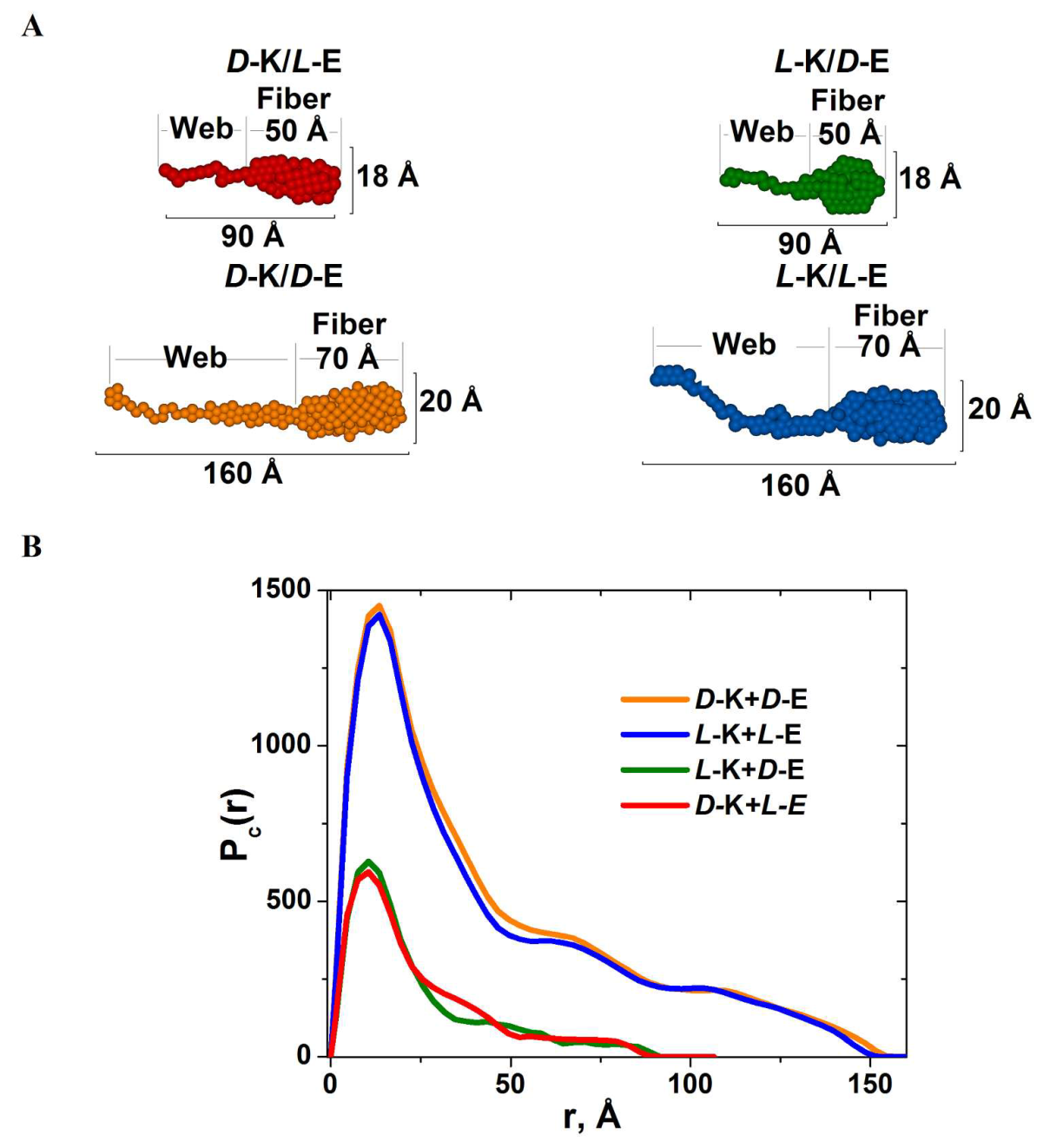 Heterochiral
Shape Reconstruction
Fiber cross sections
Homochiral
Homochiral
Inverse Fourier
Transform
Heterochiral
3. SANS Research Topics
A- Core-Chain Model for PMMA-P3HT
		B- Polymer Co-solvation and Co-nonsolvation
		C- Single-Chain Conformations in PNIPAM Solutions
A- Core-Chain Model for PMMA-P3HT
The Core-Chain Model
uniform 
core
grafted 
polymer
chain
Term3
Term2
Four contributions:

Core-core Term1
Chain-chain Term2
Core-chain Term3
Chain-core-chain Term4
Term1
Term4
Note that one can recover the following limits: simple core, simple chain, and star-branched polymer.
Radius of Gyration for Core-Chain Structures
Guinier Law
Radius of gyration depends on the neutron scattering length densities.
PMMA – P3HT Core-Chain Structure
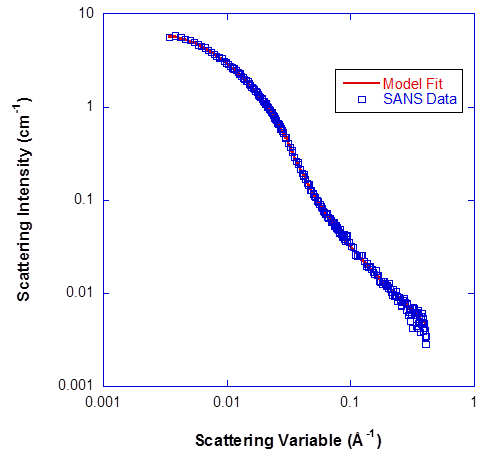 Results: 
R = 10.3 nm, 
Np = 4
Nm = 216
a = 0.6 nm
= 0.78
Rg = 37.6 nm
PMMA
PMMA – P3HT Core-Chain
P3HT
The Empirical Core-Chain Model
Note that approximating the scattering by the sum of two functions for the core (Term1) and the chain (Term2) neglects the cross terms (Term3 and Term4).
B- Polymer Co-solvation and Co-nonsolvation
Polymer Demixing Phase Transitions
mixed phase 
(1-phase)
phase
separated (2-phase)
T
e
m
p
UCST
T
e
m
p
phase
separated (2-phase)
LCST
mixed phase 
(1-phase)
composition
composition
UCST
LCST
I(0)
I(0)
Temperature
Temperature
Upper Critical Solution Temp.
Lower Critical Solution Temp.
PNIPAM in d-ethanol/d-water Mixtures
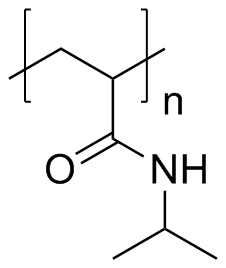 LCST
UCST
PEO in d-ethanol/d-water Mixtures
LCST
UCST
PEO in d-ethanol/d-water Mixtures
MIX
ING

Z
O
N
E
Co-solvation and Co-nonsolvation
PEO
PNIPAM
M
I
X
I
N
G

Z
O
N
E
NO MIX

Z
O
N
E
T
e
m
p
T
e
m
p
UCST
LCST
LCST
UCST
d-ethanol
d-water
d-ethanol
d-water
Co-solvation
Co-nonsolvation
PNIPAM in d-ethanol/d-water Mixtures
PNIPAM in d-ethanol/d-water Mixtures
NO MIX
  ZONE
Results
- Most polymers dissolve better in solvent mixtures (cosolvation)

- PNIPAM obeys a co-nonsolvation rule

- PEO is characterized by a “perfect” solvation window for 10 % d-water.

- PNIPAM is characterized by a non-solvation window for 60 % d-water. 

- SANS is a valuable thermodynamic probe to study phase transitions as well as nanostructures
C- Single-Chain Conformations in PNIPAM Solutions
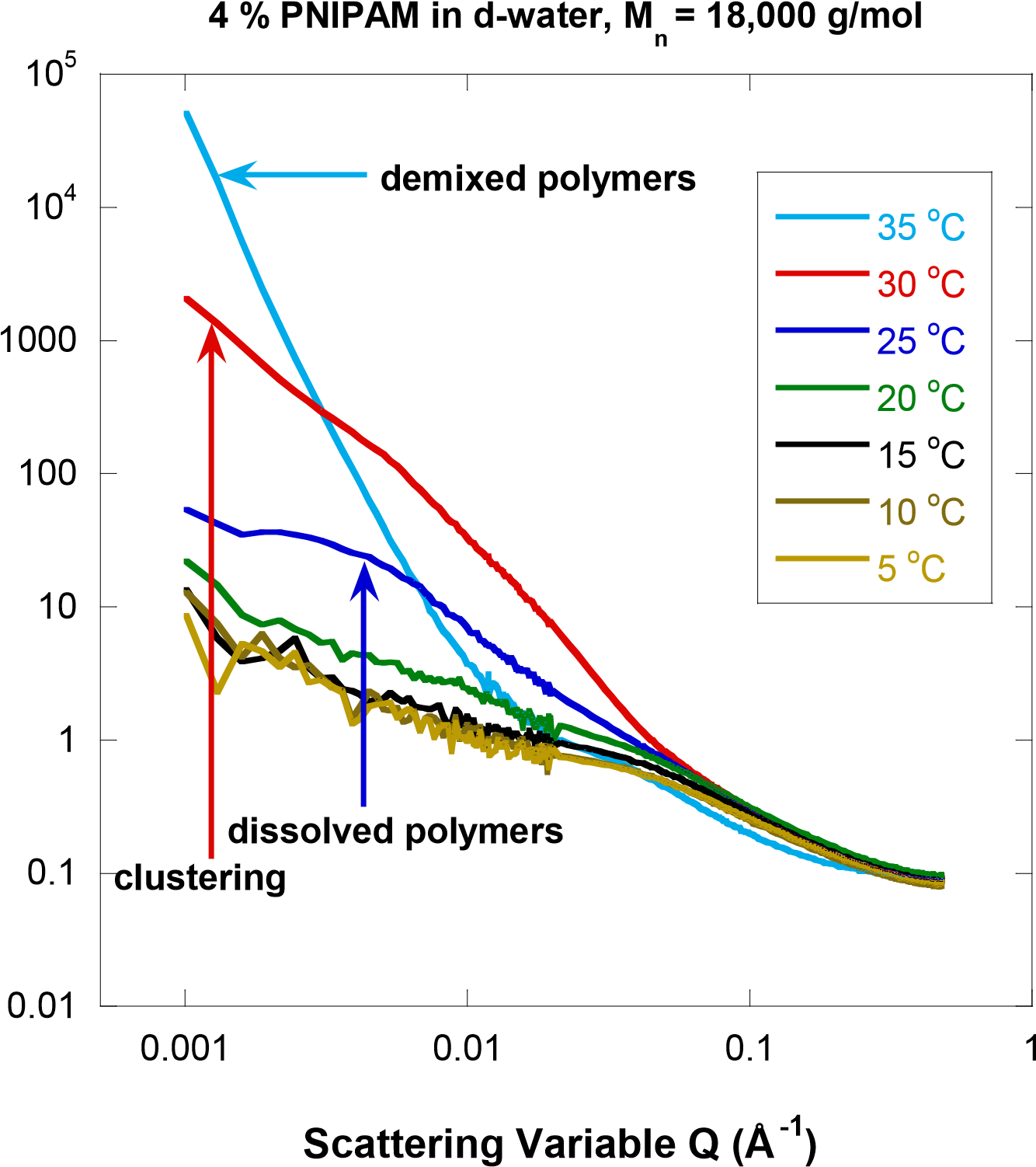 PNIPAM in d-Water
)
-1
Scattering Intensity (cm
The Zero Average Contrast Method
SANS is valuable for measurements of single-chain conformations even in non-dilute polymer samples 
 
d/h polymers dissolved in d/h solvents 

D2O/H2O contrast variation series yields the zero average contrast condition 

The zero average contrast sample yields single-chain conformations (with no inter-chain contributions)
The Zero Average Contrast Method
SANS Scattering Cross Section
d polymer 	h polymer 	solvent
Equal degrees of polymerization for d and h polymers
zero average contrast
Inter-chain
Single-chain
Contrast
contributions
form factor
factor
hPNIPAM
13
16
4 % PNIPAM h/d Samples Prepared
50
%/50%
12
1
2
3
4
5
6
7
8
9
10
11
4% PNIPAM in water
Predicted    
   ZAC
dPNIPAM
14
15
h-water
d-water
Contrast Variation Series
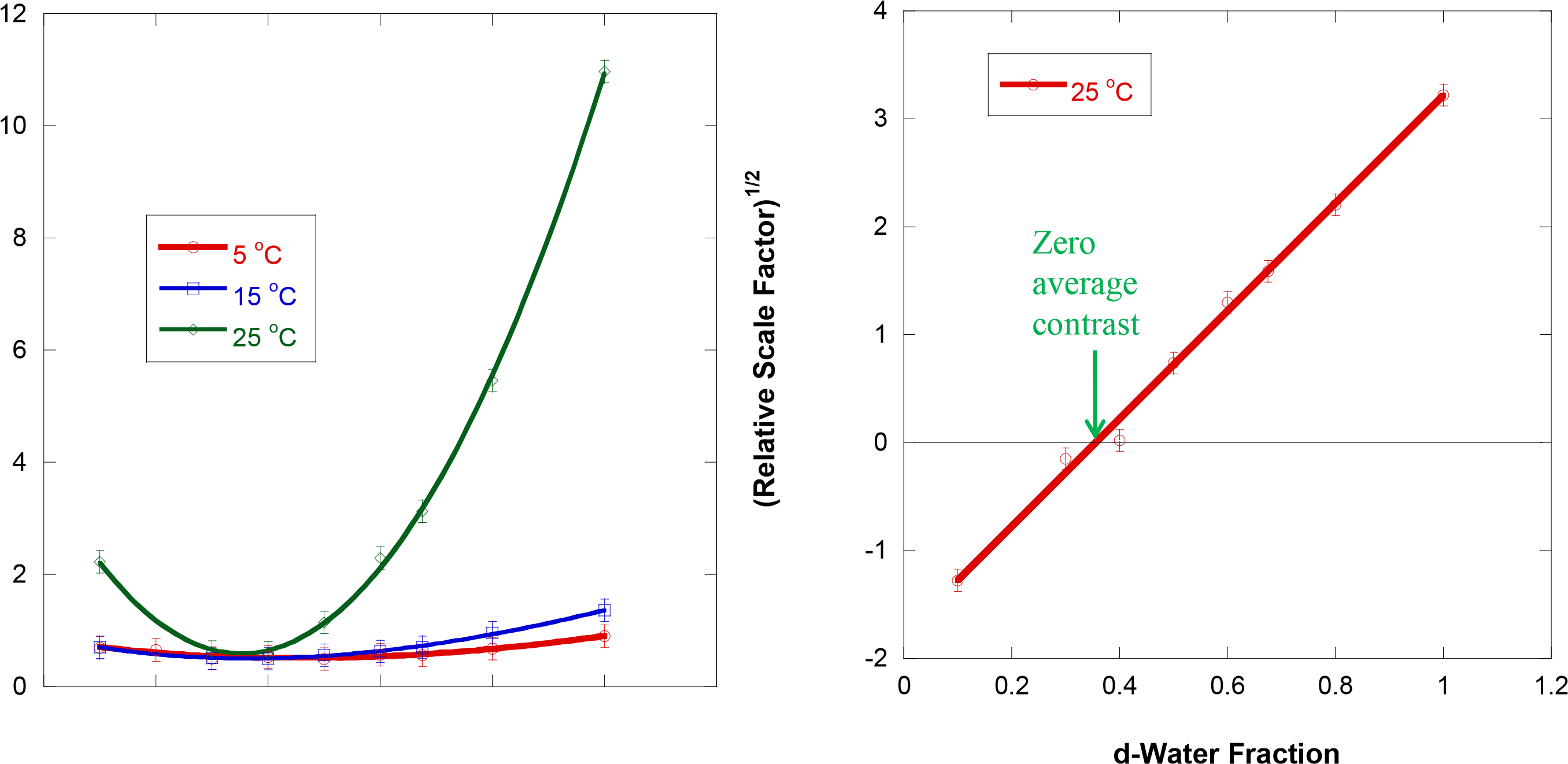 d-Water Fraction
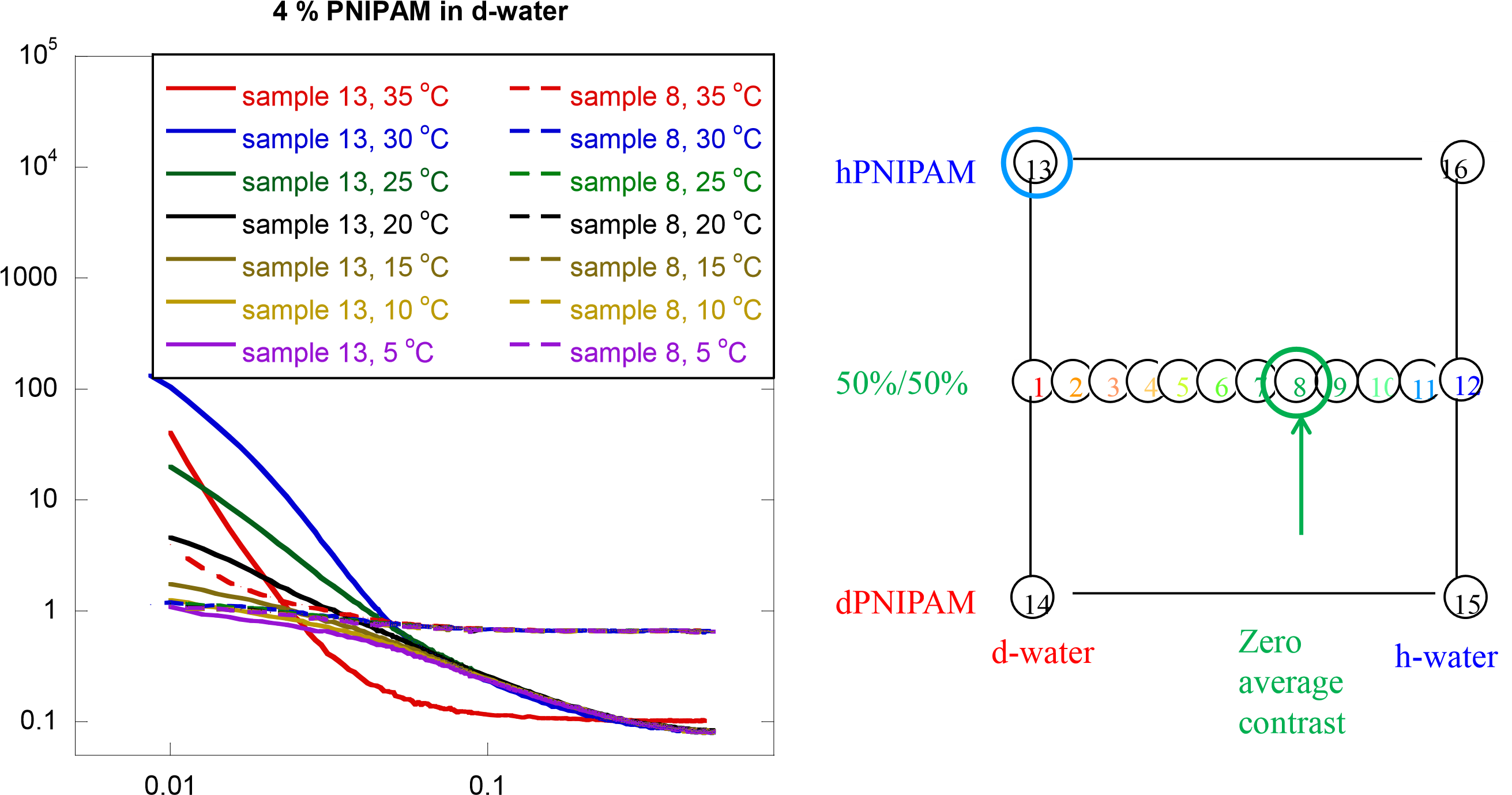 Zero Average Contrast Sample
)
-1
Scattering Intensity (cm
Scattering Variable Q (Å-1)
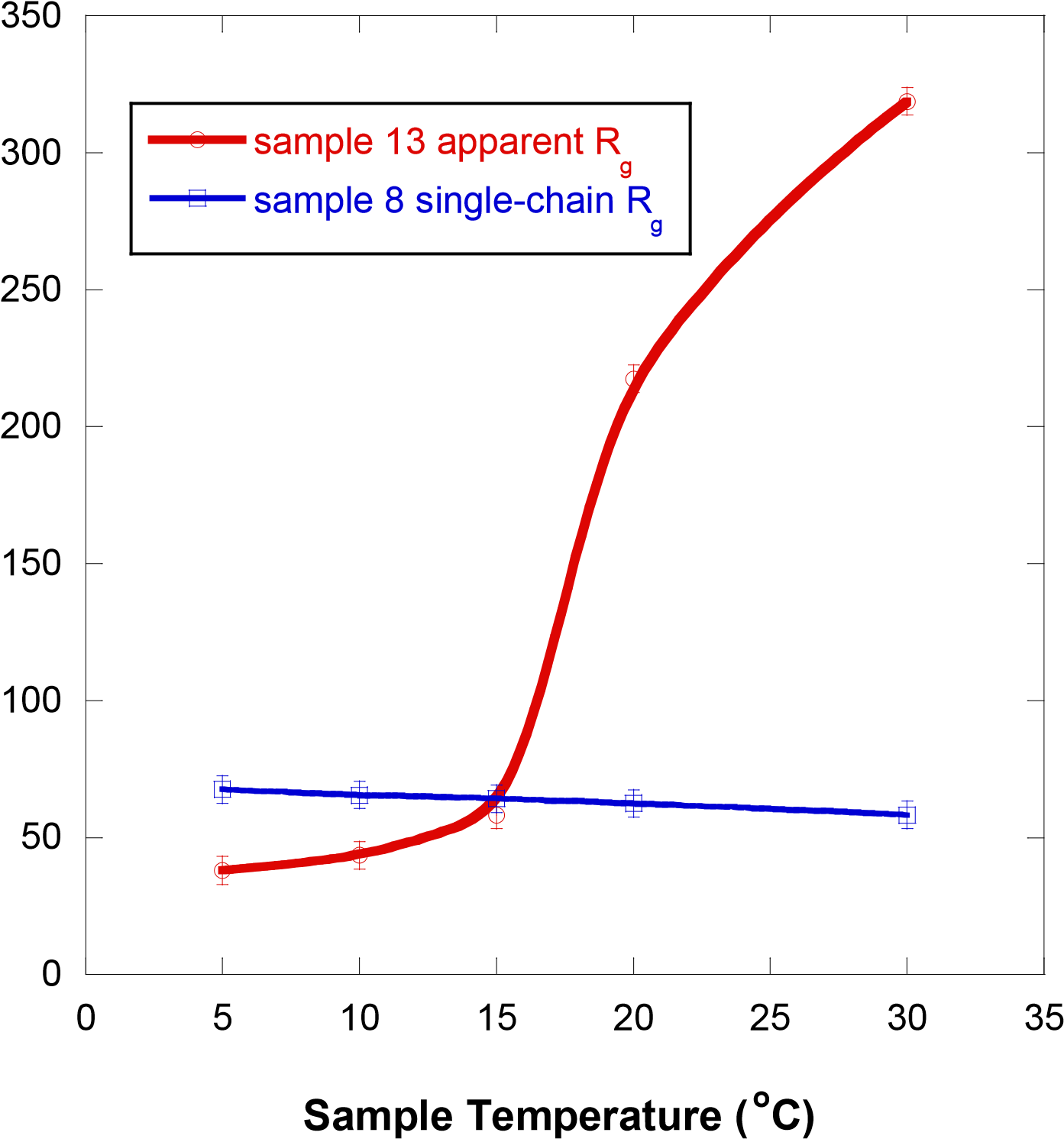 Apparent and Single-Chain Rgs
Radius of Gyration (Å)
Results
PNIPAM/water is characterized by two effects:
 
PNIPAM/water phase separates (LCST) (apparent Rg increases) 
 
PNIPAM single-chains collapse (single-chain Rg decreases)
4. Final Points
Upgrade and VSANS
USANS Instrument
New Guide Hall
10 m SANS
30 m SANS
Old Guide Hall
Confinement
Building
40 m VSANS
USANS
30 m SANS
SANS, VSANS and USANS Ranges
USANS
VSANS
SANS
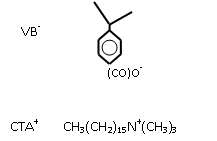 Final Words
THE SANS PROGRAM AT NIST
	SANS Instruments: two 30 m, one 10 m, New 40 m VSANS
Collaborators: He Cheng, Man-Ho Kim and Mike Hore

http://www.ncnr.nist.gov/staff/hammouda/
SANS Q&A Kahoot 		

http://www.kahoot.it/
enter pin		
first name